Как мы делали жостовские подносы
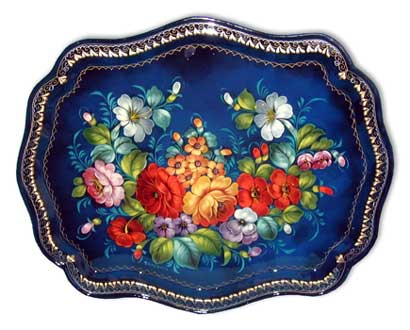 7 февраля 2020 года 5а познакомился с жостовским промыслом на уроке ИЗО.
Решили сделать подносы коллективно. И вот, что у нас получилось.
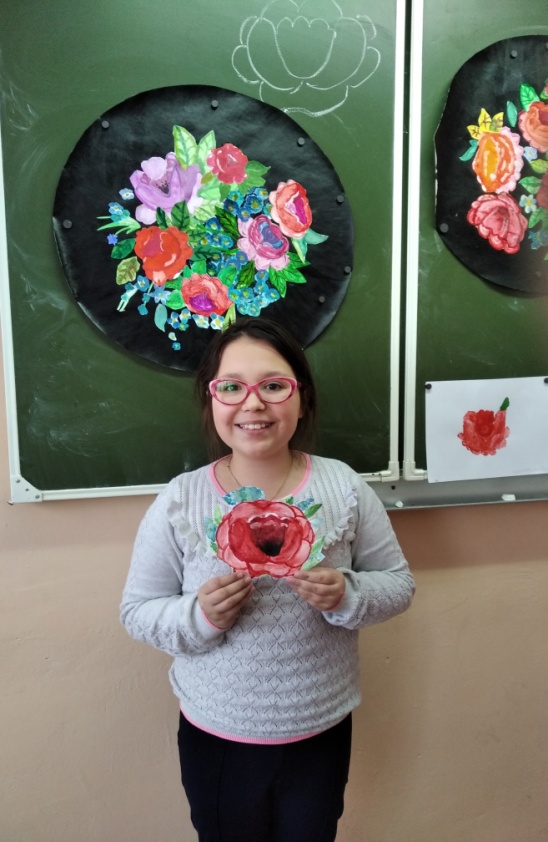 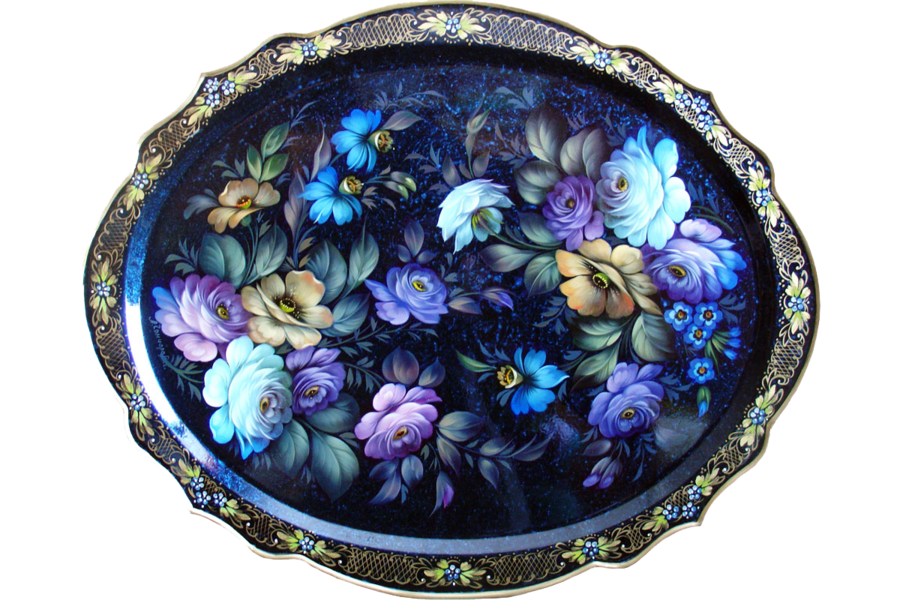 Сначала рисовали розы и другие цветы.
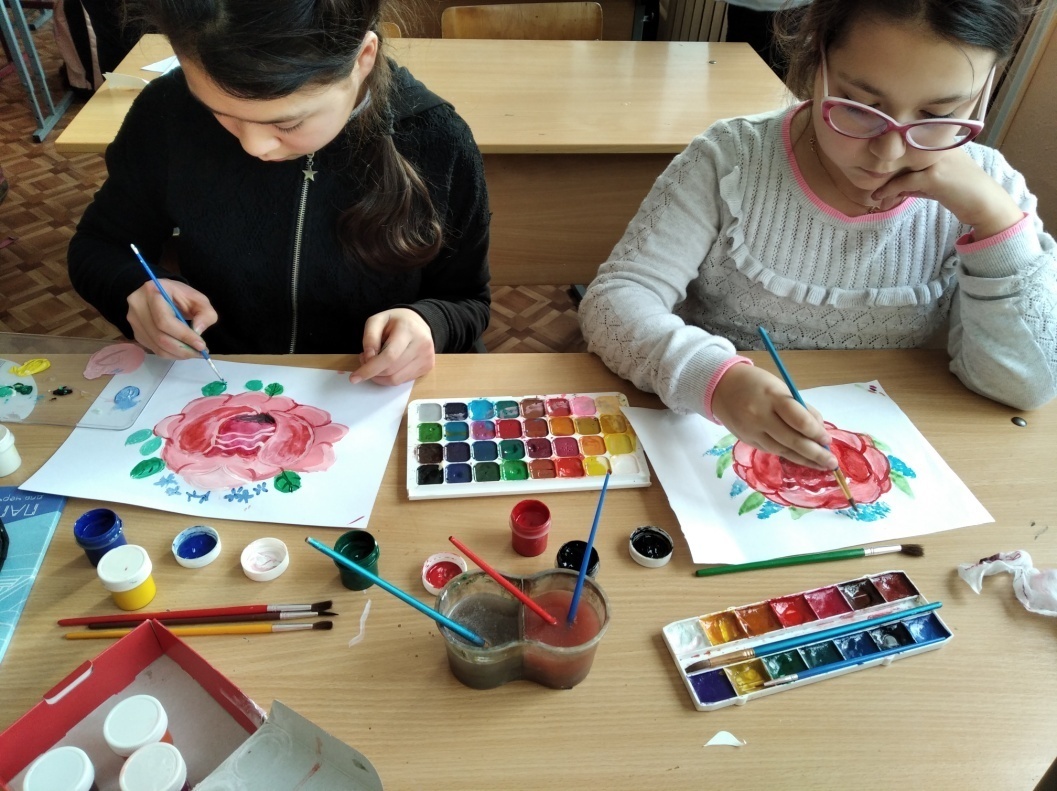 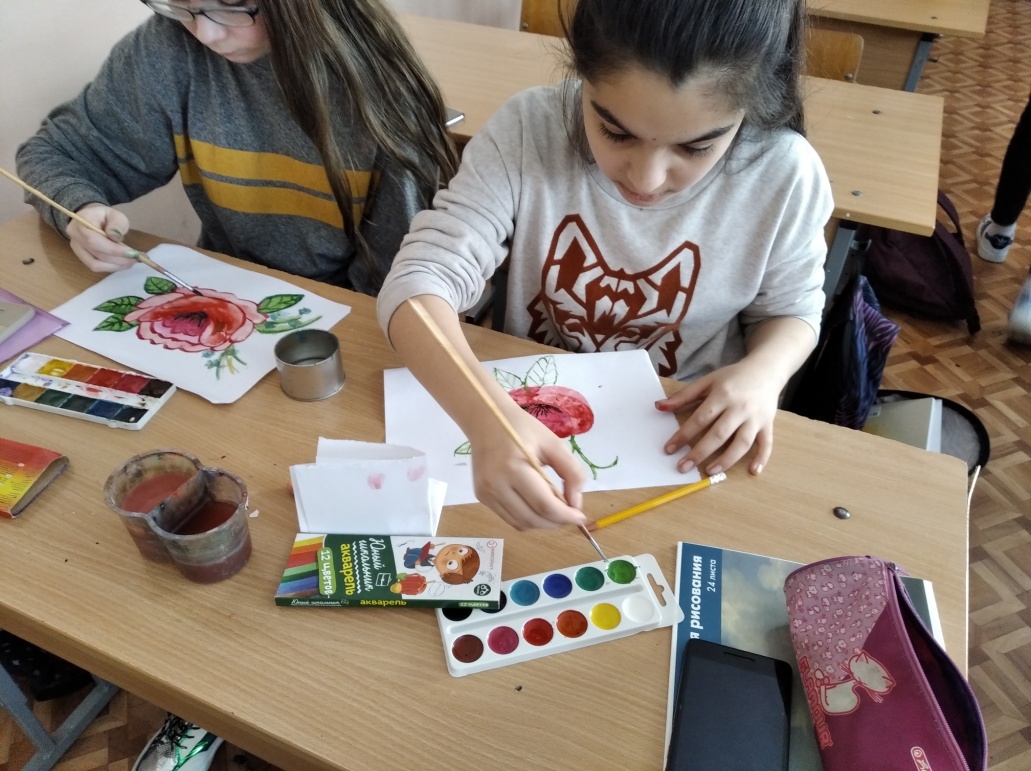 Потом вырезали и наклеивали на формы, которые для нас подготовили семиклассники.
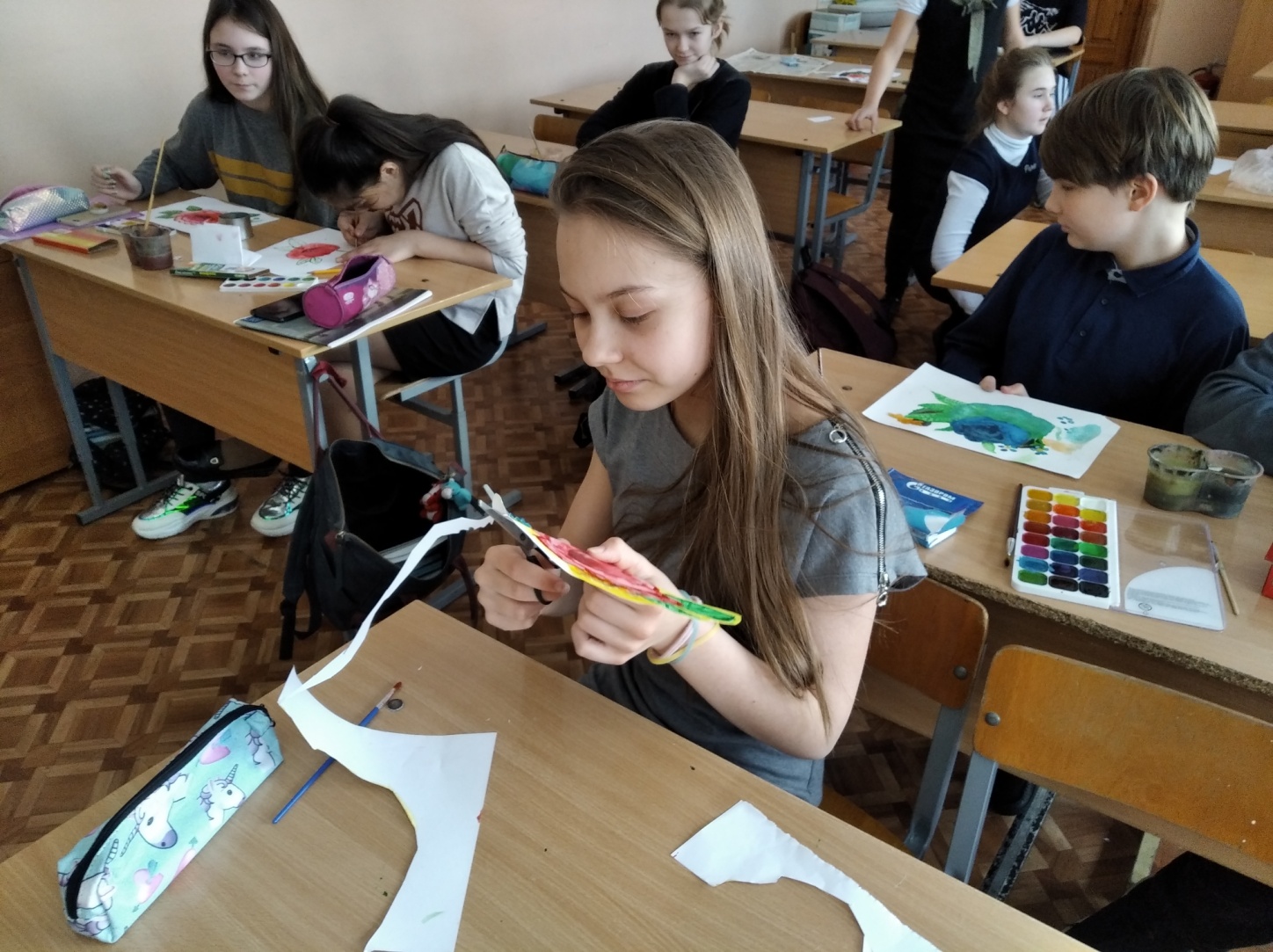 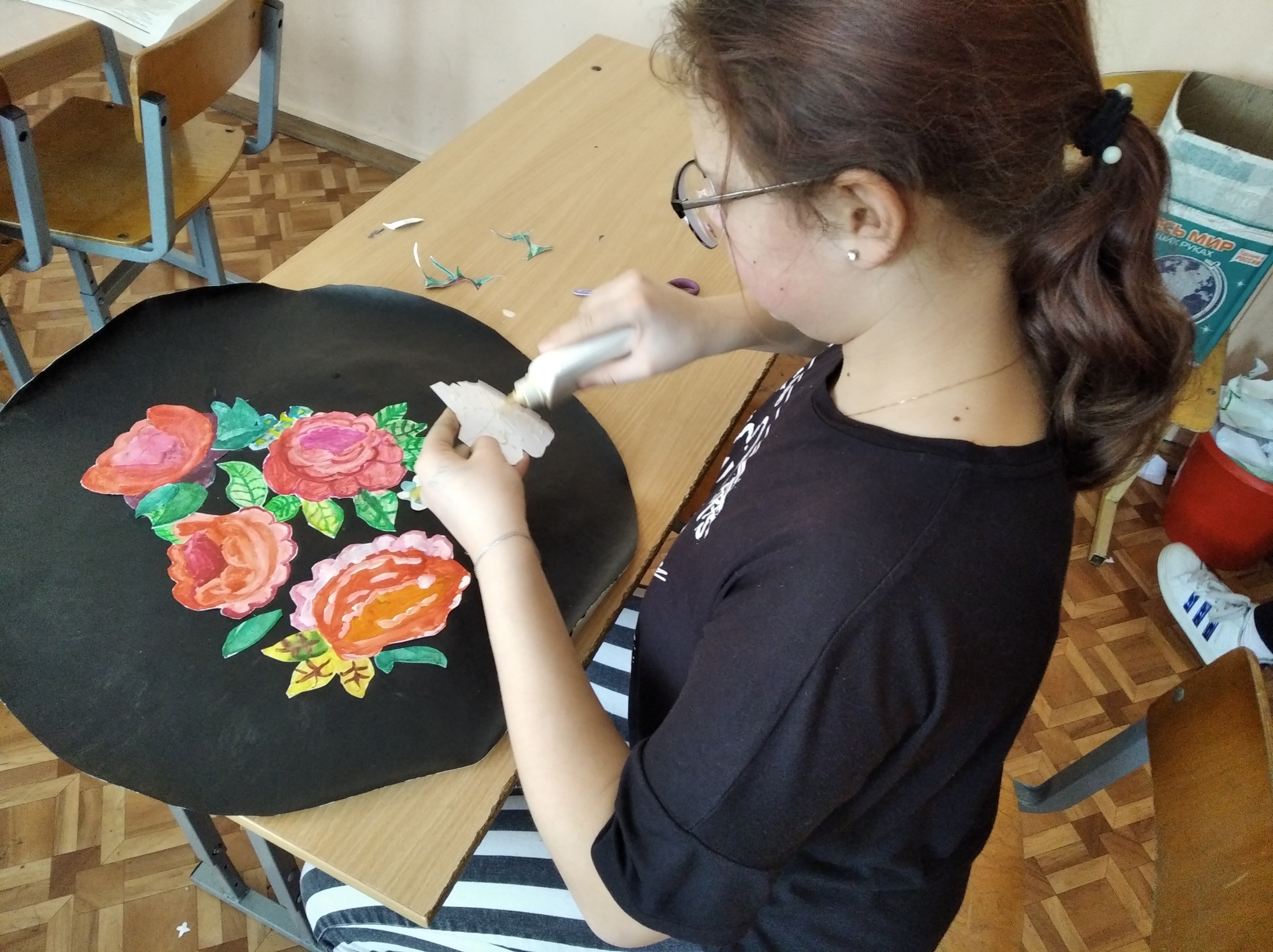 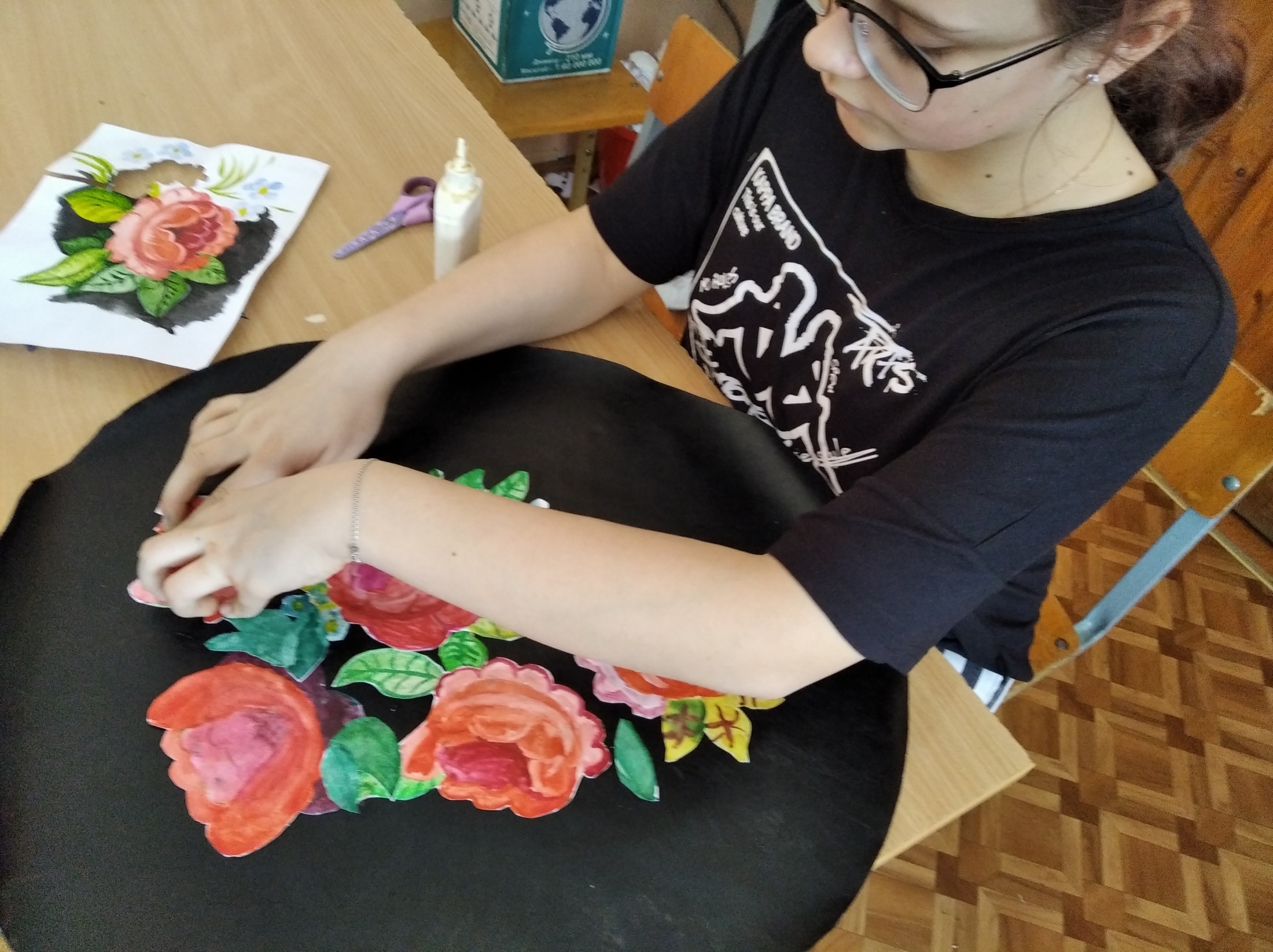 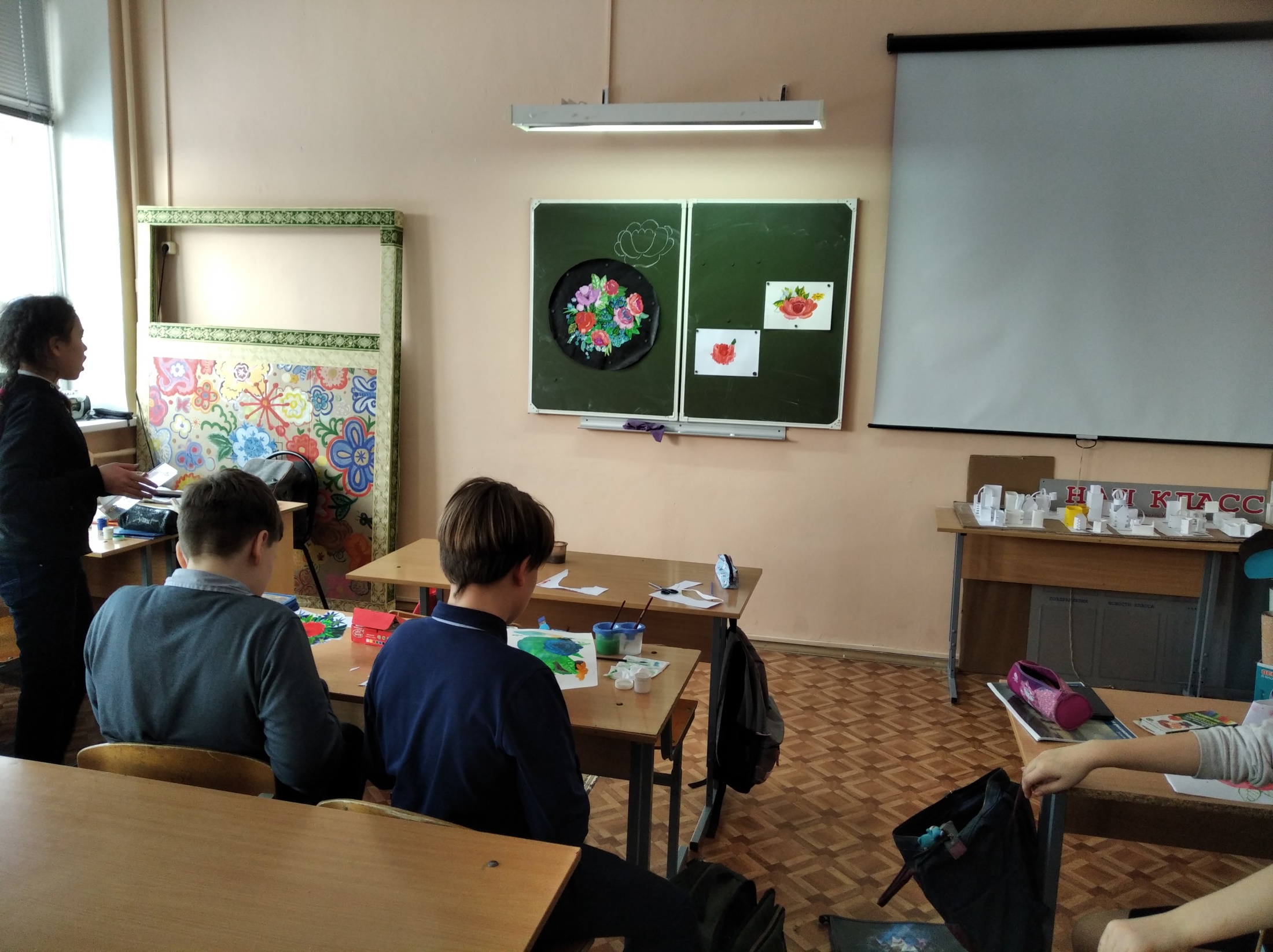 Все вместе мы сделали за урок три подноса.
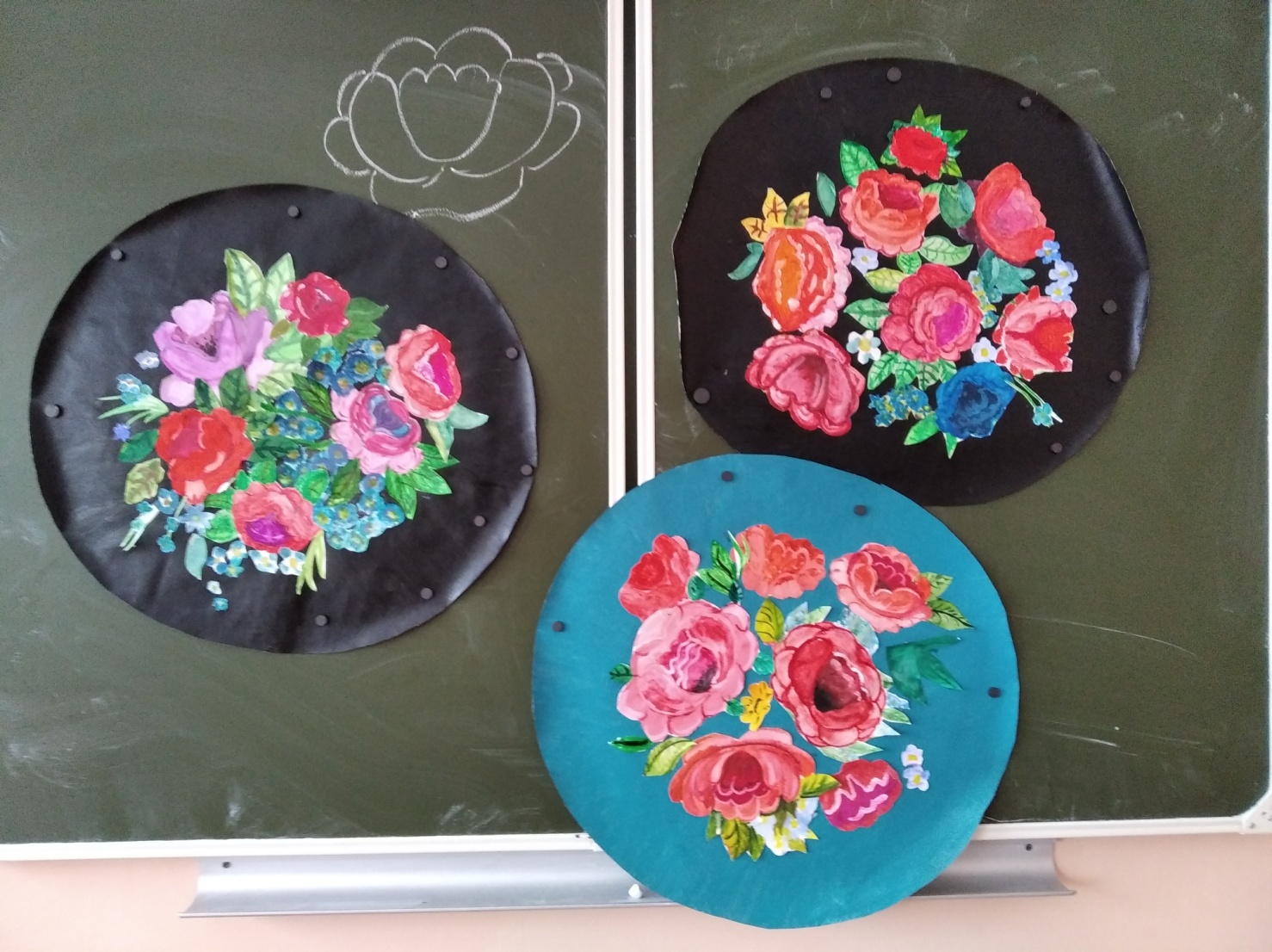 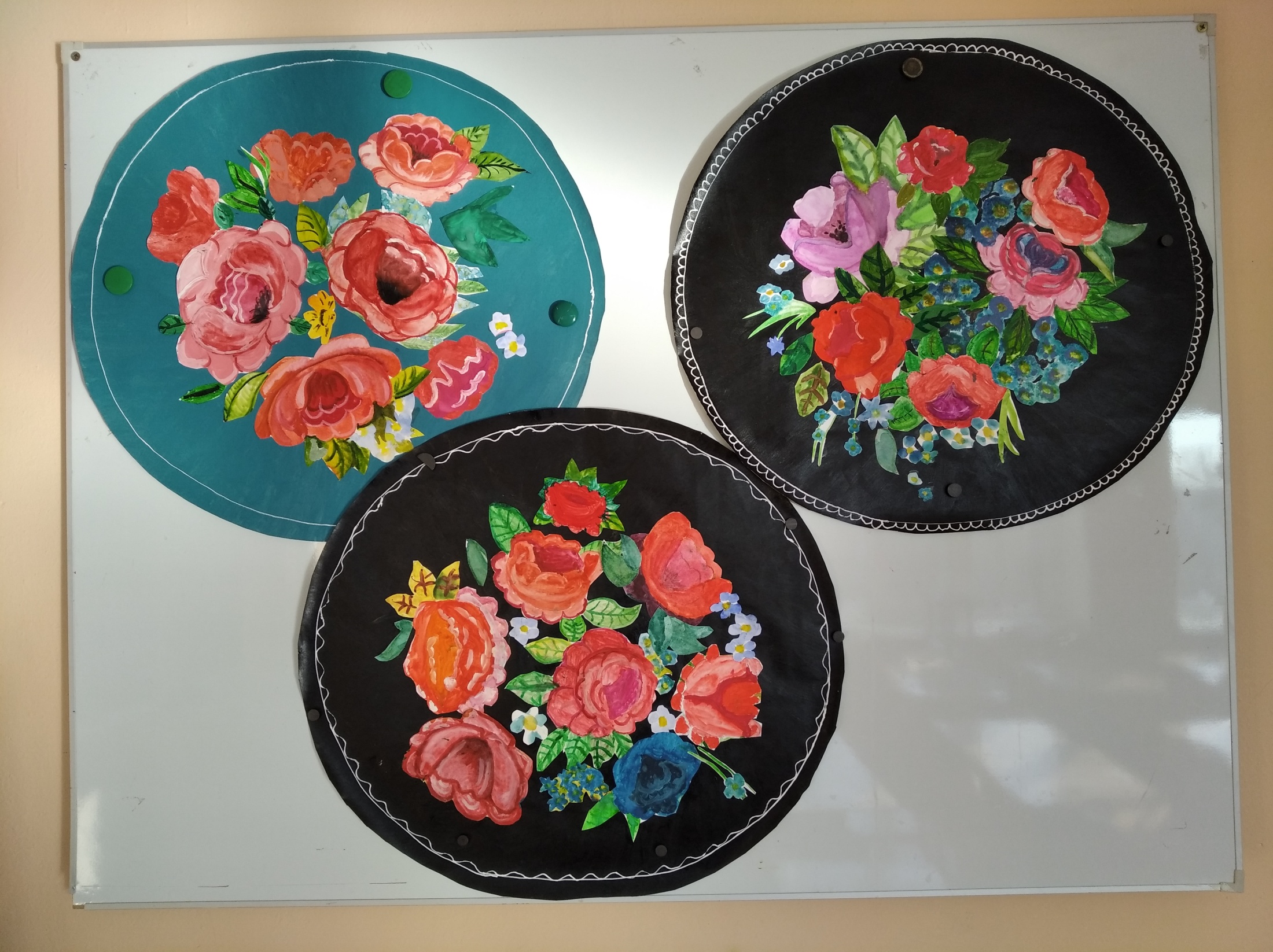